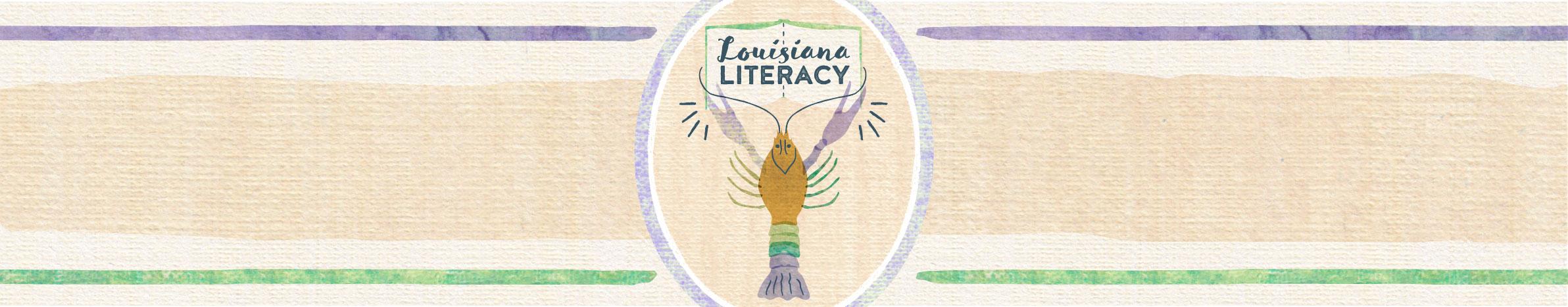 Rationale
As students begin to learn that letters not only have names, but also make specific sounds, it is important for students to begin to practice using their knowledge of sounds to decode words. This helps students to see the purpose behind learning letter sounds and to make the connection these sounds are combined to create words. As students master their knowledge of the basic code (i.e. individual consonants and vowels), they will be ready to learn digraph sounds and to decode words with these sounds. Digraphs are a combination of letters that make one sound. In many phonics scope and sequences, the first digraphs that are taught are often ‘sh’, ‘th’, ‘ch’, and ‘wh’.  Students should be explicitly taught that these two letters make one sound and will need significant repetition and practice with not just identifying these sounds, but also identifying these sounds in the context of words.
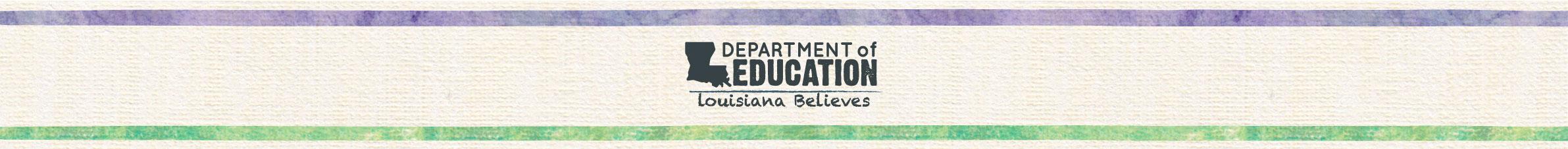 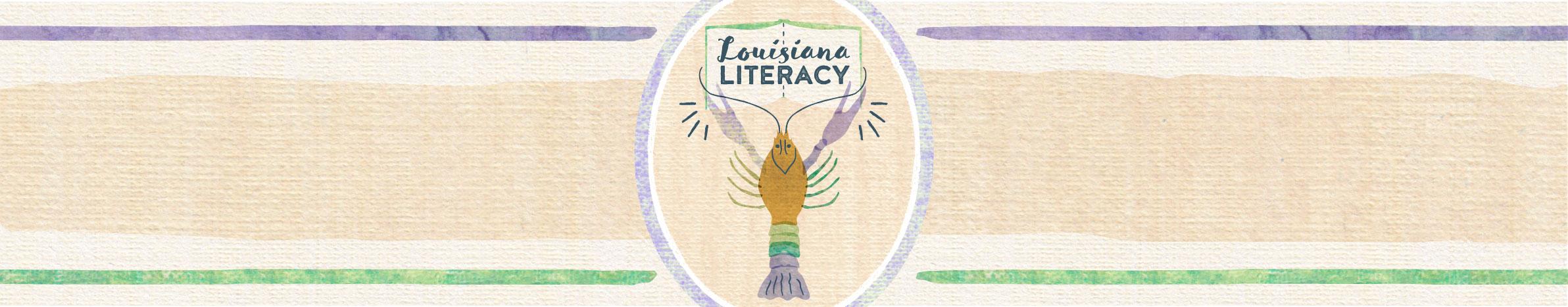 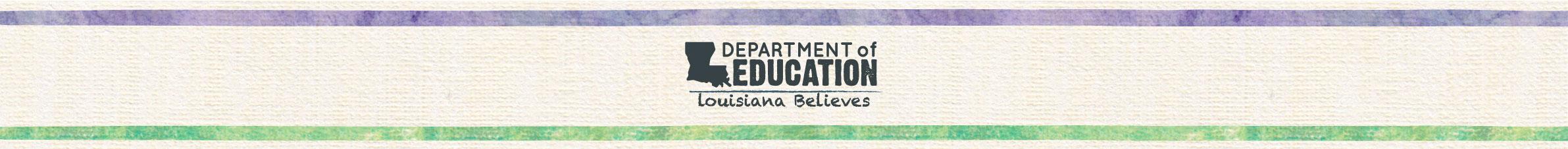